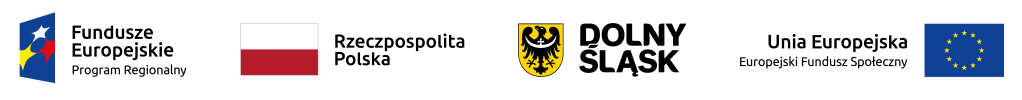 Zasada równości szans i niedyskryminacji, 
w tym dostępności dla osób 
z  niepełnosprawnościami
Wrocław, 2018 r.
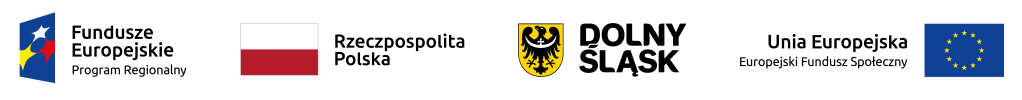 Najważniejsze regulacje
Rozporządzenie PE i Rady 1303/2013 – art. 7
„Państwa członkowskie i Komisja podejmują odpowiednie kroki w celu zapobiegania wszelkim formom dyskryminacji ze względu na płeć, rasę lub pochodzenie etniczne, religię lub światopogląd, niepełnosprawność, wiek lub orientację seksualną podczas przygotowania i wdrażania programów. W procesie przygotowywania i wdrażania programów należy w szczególności wziąć pod uwagę zapewnienie dostępności dla osób z niepełnosprawnościami”.
Rozporządzenie PE i Rady 1304/2013 – art. 8 
    Konwencja ONZ o prawach osób niepełnosprawnych - ratyfikowana przez PL w 2012r. „niepełnosprawność powstaje w wyniku interakcji pomiędzy osobami z dysfunkcjami a barierami środowiskowymi i wynikającymi z postaw ludzkich, będącej przeszkodą dla pełnego uczestnictwa osób niepełnosprawnych w życiu społecznym, na równych zasadach z innymi obywatelami”
Wytyczne w zakresie realizacji zasady równości szans i niedyskryminacji, w tym dostępności dla osób z niepełnosprawnościami oraz zasady równości szans kobiet i mężczyzn w ramach funduszy unijnych na lata 2014-2020
Poradnik - realizacja zasady równości szans i niedyskryminacji, w tym dostępności dla osób z niepełnosprawnościami.
2
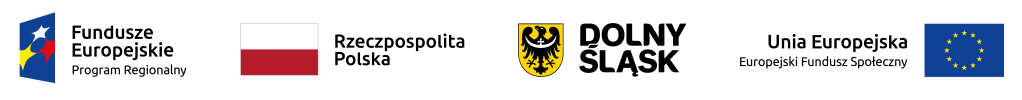 Definicja osoby z niepełnosprawnością w RPO WD
Osoby z niepełnosprawnością: 

są definiowane w rozumieniu ustawy z dnia 27 sierpnia 1997 r. o rehabilitacji zawodowej i społecznej oraz zatrudnianiu osób niepełnosprawnych (potwierdzeniem niepełnosprawności jest orzeczenie o niepełnosprawności);

a także osoby z zaburzeniami psychicznymi, w rozumieniu ustawy z dnia 19 sierpnia 1994 r. o ochronie zdrowia psychicznego  (potwierdzeniem niepełnosprawności jest orzeczenie lub dokument  poświadczający stan zdrowia wydany przez lekarza, tj. orzeczenie o stanie zdrowia lub opinię).

IZ RPO WD nie zdecydowała się rozszerzyć definicji osoby z niepełnosprawnością.

Warto zauważyć, że odchodzi się od terminu osoby niepełnosprawne. Pojęciem stosowanym  obecnie jest: osoby z niepełnosprawnościami .
3
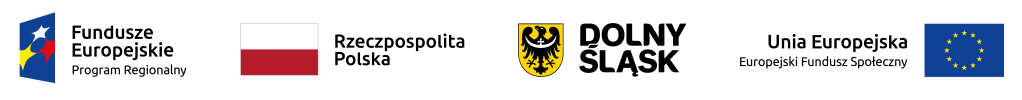 Uczeń/dziecko z niepełnosprawnością  - dotyczy wyłącznie projektów w ramach CT10

 uczeń albo dziecko w wieku przedszkolnym posiadający orzeczenie o potrzebie kształcenia specjalnego wydane ze względu na dany rodzaj niepełnosprawności, oraz

 dzieci i młodzież posiadające orzeczenia o potrzebie zajęć rewalidacyjno-wychowawczych wydawane ze względu na niepełnosprawność intelektualną w stopniu głębokim. 

Orzeczenia są wydawane przez zespół orzekający działający w publicznej poradni psychologiczno-pedagogicznej, w tym poradni specjalistycznej;
4
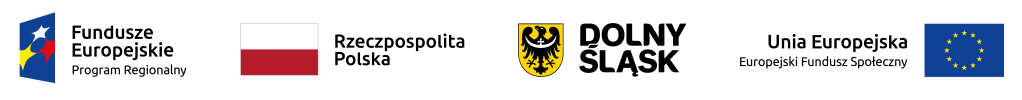 Zasada równości szans i niedyskryminacji, 
w tym dostępności dla osób z niepełnosprawnościami jest weryfikowana przez dwa poniższe elementy (kryterium horyzontalne: Kryterium zgodności z właściwymi politykami i zasadami)

Czy projekt jest otwarty na udział wszystkich osób zainteresowanych uczestnictwem (tj. nie dyskryminuje żadnych grup ze względu na posiadane cechy: płeć, wiek, niepełnosprawność, rasę lub pochodzenie etniczne, wyznawaną religię lub światopogląd, orientację seksualną, miejsce zamieszkania)? 

Czy zaplanowane działania są dostępne dla osób z niepełnosprawnościami?


W zakresie niniejszego kryterium dopuszcza się możliwość skierowania projektu do 
negocjacji w celu poprawy/uzupełnienia kwestii wskazanych w karcie oceny.
5
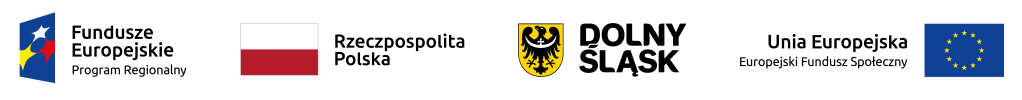 Dyskryminacja za względu na niepełnosprawność
Jakiekolwiek różnicowanie, wykluczanie lub ograniczanie ze względu na niepełnosprawność, którego celem lub skutkiem jest naruszenie lub zniweczenie uznania, korzystania lub wykonywania wszelkich praw człowieka i podstawowych wolności w dziedzinie polityki, gospodarki, w dziedzinie społecznej, kulturalnej, obywatelskiej lub w jakiejkolwiek innej, na zasadzie równości z innymi osobami. Obejmuje to wszelkie przejawy dyskryminacji, w tym odmowę racjonalnego usprawnienia.

Dyskryminacja to  brak dostępu do realizacji  przynależnych praw i wolności
6
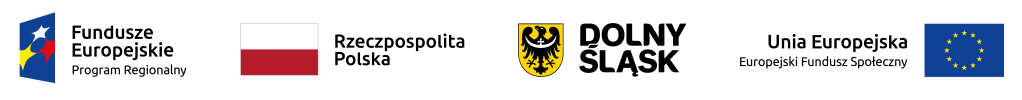 Dostępność
Dostępność to realna możliwość skorzystania z praw 

Właściwość środowiska fizycznego, transportu, technologii i systemów informacyjno - komunikacyjnych oraz towarów i usług pozwalająca osobom z niepełnosprawnościami na korzystanie z nich na zasadzie równości z innymi osobami.

      Jest warunkiem wstępnym prowadzenia przez wiele osób z niepełnosprawnościami niezależnego życia.
7
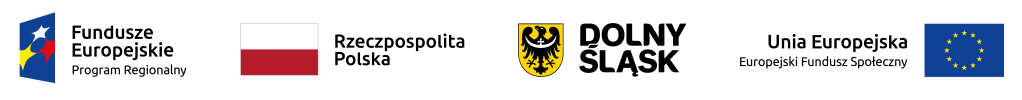 ZAPEWNIENIE DOSTĘPNOŚCI
MECHANIZM RACJONALNYCH USPRAWNIEŃ
dla konkretnych osób/sytuacji, gdy przystąpią do projektu
kiedy pojawia się potrzeba
UNIWERSALNE PROJEKTOWANIE
dla wszystkich (nie tylko OzN)
z założenia, celowe, zaplanowane
Etap tworzenia Wniosku o dofinansowanie projektu
Etap realizacji Wniosku o dofinansowanie projektu
8
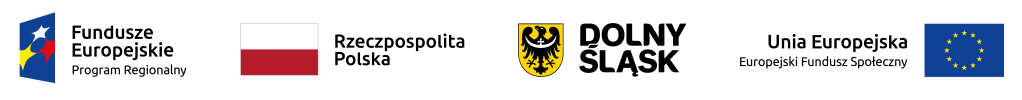 Rodzaje dostępności:

Możliwość korzystania – uniwersalne projektowanie

2.  Możliwość uczestnictwa – mechanizm racjonalnych usprawnień

3.  Dostępność cyfrowa -  dostępny serwis internetowy
9
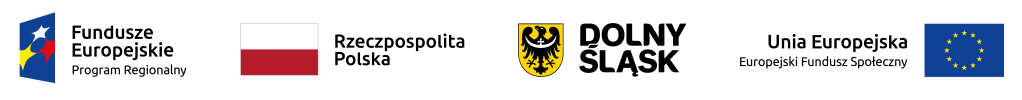 Możliwość korzystania - uniwersalne projektowanie
Definicja  ogólna:
Projektowanie produktów oraz otoczenia tak, aby były one dostępne dla wszystkich ludzi, w największym możliwym stopniu, bez potrzeby adaptacji bądź wyspecjalizowanego projektowania.


Zatem  nie każdy projekt może być otwarty z góry na wszystkie potrzeby osób z niepełnosprawnościami, ale każdy projekt powinien zapewnić możliwość faktycznego udziału każdej osobie z niepełnosprwawnością, która wyrazi chęć udziału w projekcie.
10
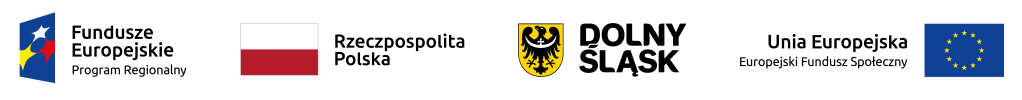 Koncepcja opiera się na 8 regułach
Użyteczność  dla osób o różnej sprawności 

Elastyczność w użytkowaniu 

Proste i intuicyjne użytkowanie 

Czytelna informacja 

Tolerancja na błędy 

Wygodne użytkowanie bez wysiłku 

Wielkość i przestrzeń odpowiednie dla dostępu i użytkowania
Percepcja równości
11
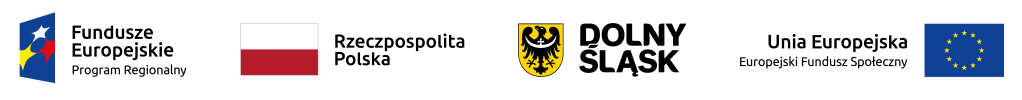 Możliwość uczestnictwa – mechanizm racjonalnych usprawnień
Definicja  ogólna:
Możliwość uczestnictwa - Instytucja lub wnioskodawca zobowiązani są do zapewnienia każdemu, bez względu na niepełnosprawność, możliwości uczestnictwa w spotkaniach informacyjnych, konferencjach, szkoleniach, warsztatach i innych przedsięwzięciach realizowanych z Funduszy Europejskich.
12
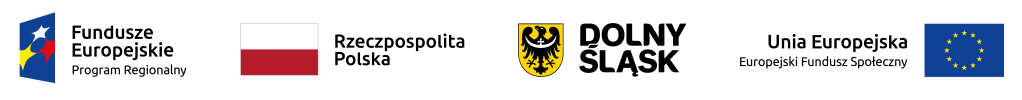 MECHANIZM RACJONALNYCH USPRAWNIEŃ 
 pojawia się na etapie realizacji projektu
To konieczne 
i odpowiednie zmiany oraz dostosowania, 
w celu zapewnienia możliwości korzystania (dostępności) dla OzN z wszelkich praw człowieka i podstawowych wolności
Możliwość finansowania specyficznych usług nieprzewidzianych z góry we wniosku o dofinansowanie projektu, lecz uruchamianych wraz z pojawieniem się w projekcie (w charakterze uczestnika lub personelu) osoby z niepełnosprawnością.
Wnioskodawca może skorzystać z przesunięcia środków w budżecie lub wnioskować o zwiększenie wartości projektu. Maksymalny koszt mechanizmu racjonalnych usprawnień na osobę w projekcie wynosi wtedy 12 tys. zł. Koszty te muszą być pokrywane z puli  środków w ramach kosztów bezpośrednich.
13
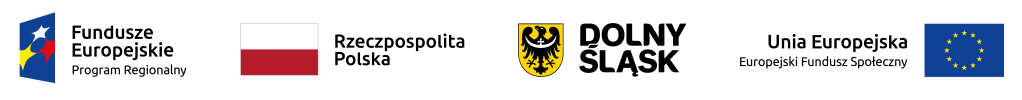 Mechanizm racjonalnych usprawnień - na co?
Koszt specjalistycznego transportu na miejsce realizacji wsparcia;
Koszt dostosowania architektonicznego budynków niedostępnych (np. zmiana miejsca realizacji projektu; budowa tymczasowych podjazdów; montaż platform, wind, podnośników; właściwe oznakowanie budynków poprzez wprowadzanie elementów kontrastowych i wypukłych celem właściwego oznakowania dla osób niewidomych i słabowidzących itp.);
Koszt dostosowania infrastruktury komputerowej (np. wynajęcie lub zakup i instalacja programów powiększających, mówiących, kamer do kontaktu z osobą posługującą się językiem migowym, drukarek materiałów w alfabecie Braille’a);
Koszt dostosowania akustycznego (wynajęcie lub zakup i montaż systemów wspomagających słyszenie, np. pętli indukcyjnych, systemów FM);
Koszt asystenta tłumaczącego na język łatwy;
14
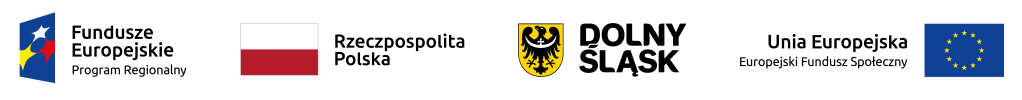 Koszt asystenta osoby z niepełnosprawnością;
Koszt tłumacza języka migowego lub tłumacza-przewodnika;
Koszt przewodnika dla osoby mającej trudności w widzeniu;
Koszt alternatywnych form przygotowania materiałów projektowych (szkoleniowych, informacyjnych, np. wersje elektroniczne dokumentów, wersje w druku powiększonym, wersje pisane alfabetem Braille’a, wersje w języku łatwym, nagranie tłumaczenia na język migowy na nośniku elektronicznym, itp.);
Koszt zmiany procedur;
Koszt wydłużonego czasu wsparcia (wynikającego np. z konieczności wolniejszego tłumaczenia na język migowy, wolnego mówienia, odczytywania komunikatów z ust, stosowania języka łatwego itp.);
Koszt dostosowania posiłków, uwzględniania specyficznych potrzeb żywieniowych wynikających z niepełnosprawności.
15
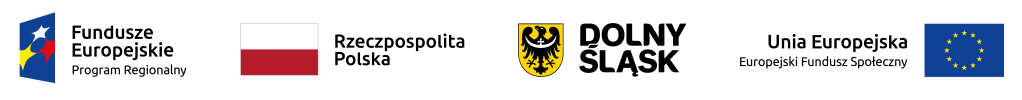 Ponosząc wydatki na mechanizm racjonalnych usprawnień, beneficjent jest zobowiązany do uzasadnienia konieczności poniesienia takich kosztów z zastosowaniem najbardziej efektywnego dla danego przypadku sposobu (wynajem/zakup).
16
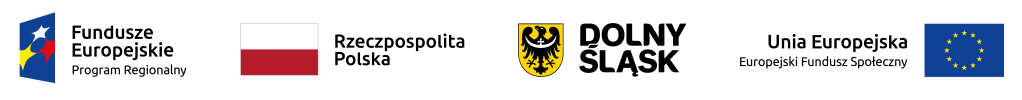 Dostępność cyfrowa 
oznacza, że wszystkie zasoby cyfrowe tworzone przez instytucje oraz wnioskodawców w realizowanych przez nich przedsięwzięciach (w tym strony internetowe, platformy e-lerningowe) muszą spełniać kryteria dostępności.

Zaplanowana we wniosku o dofinansowanie dostępność nie może mieć jedynie charakteru deklaratywnego i musi znajdować odzwierciedlenie podczas realizacji działań.
 
O dostępności możemy mówić wtedy, gdy osoby z niepełnosprawnością mają pełny dostęp do treści, mogą je zrozumieć i z nich skorzystać.
17
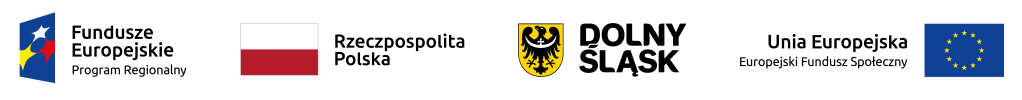 Dostępna strona internetowa - pozwala na uniwersalne, wygodne oraz intuicyjne korzystanie z publikowanych na niej informacji. Dzięki zastosowaniu zasady dostępności takie zasoby są osiągalne dla wszystkich osób, w tym m.in. niepełnosprawnych sensorycznie (niewidomych, niedowidzących, niedosłyszących, głuchoniewidomych), manualnie – z ograniczeniami ruchowymi, a także intelektualnie. Musi być zgodna ze standardem WCAG 2.0 (Wytyczne dla dostępności treści internetowych) co najmniej na poziomie AA. 

http://www.logios.pl/ -  weryfikacja czytelności tekstu.
http://pad.widzialni.org/narzedziownia - jest miejscem, gdzie można znaleźć przydatne, sprawdzone i popularne programy, aplikacje i strony www związane z szeroko pojętą dostępnością cyfrową. Znajdują się tu opisy i adresy programów asystujących - np. czytających, powiększających -  walidatorów pozwalających na sprawdzenie stopnia dostępności strony, narzędzi wspierających tworzenie, redagowanie i publikowanie dostępnych treści.
18
Standardy WCAG 2.0 zostały zawarte w 12 wytycznych, 4 zasadach i 61 kryteriach sukcesu zgodnie z którymi powinny być tworzone wszystkie strony internetowe. Opracowano także katalog 25 zaleceń dla redaktorów serwisów internetowych: 

Wszystkie elementy graficzne powinny mieć zwięzły tekst alternatywny, który opisuje, co znajduje się na grafice lub – jeśli grafika jest odnośnikiem – dokąd prowadzi ten odnośnik. Jeśli grafiki są czysto dekoracyjne, powinny mieć pusty atrybut alternatywny. 
Należy unikać animowanych elementów, poruszających się tekstów, ponieważ rozpraszają one wszystkich użytkowników, nie tylko niepełnosprawnych. 
Wszystkie pliki dźwiękowe (audycje, wywiady, wykłady) powinny być uzupełnione o transkrypcję tekstową. 
Wszystkie pliki wideo powinny być uzupełnione o napisy dla osób głuchych. 
Wszelkie pliki multimedialne i Flash powinny być dostępne lub udostępnione w postaci alternatywnej. 
Pliki PDF, Word i inne popularne formaty do ściągnięcia powinny być przygotowane jako dostępne. Np. pliki PDF powinny mieć strukturę, która pomaga osobom niewidomym przeglądanie takich dokumentów.
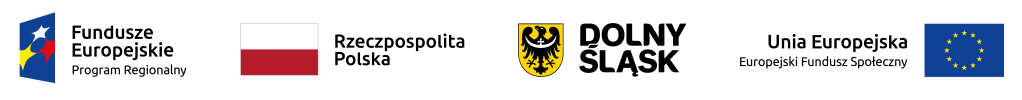 19
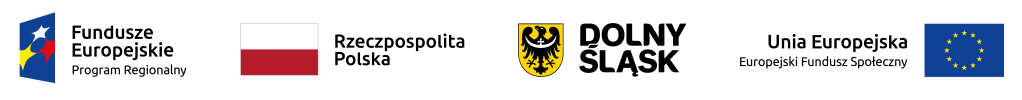 Teksty zamieszczone w serwisie powinny być napisane w miarę możliwości w jak najprostszy sposób, tak aby dostęp do nich miały mniej wykształcone osoby, a także użytkownicy z niepełnosprawnością intelektualną. 
Teksty powinny być opublikowane w czytelny sposób – podzielone na paragrafy, listy i inne sekcje; niejustowane do prawej strony; skróty literowe powinny być rozwinięte w pierwszym wystąpieniu na każdej stronie; tekst powinien być uzupełniony o nagłówki, aby osoby niewidome mogły sprawnie przejść do interesującej ich sekcji. 
Nawigacja (menu) powinna być spójna, logiczna i niezmienna w obrębie serwisu. Nawigacja w obrębie całego serwisu powinna być dostępna z poziomu klawiatury. 
Wszystkie elementy aktywne, takie jak odnośniki, banery czy pola formularza, powinny mieć wyraźny wizualny fokus. Zaleca się wzmocnienie domyślnego fokusa, tak aby był dobrze widoczny także dla osób niedowidzących. 
Wszystkie odnośniki powinny być unikalne i zrozumiałe, także poza kontekstem. Nie należy używać linków w postaci: „>>” czy „kliknij tutaj”. Odnośniki nie mogą otwierać się w nowym oknie lub zakładce przeglądarki bez ostrzeżenia. 
Zaleca się zastosowanie odnośników w postaci „skip links” - możliwości przejścia bezpośrednio do treści pojedynczej strony. Jest to szczególnie ważne w serwisach, które mają kilkadziesiąt linków w nawigacji/menu głównym.
20
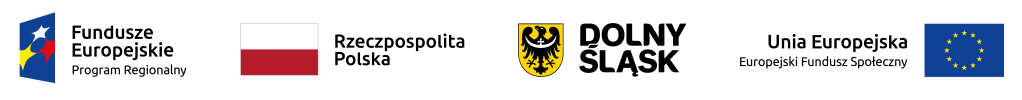 Kontrast kolorystyczny wszystkich elementów przekazujących treść lub funkcjonalnych musi mieć stosunek jasności tekstu do tła co najmniej 4,5 do 1, a najlepiej, jeśli nie jest mniejszy niż 7 do 1. 
Stronę powinno dać się znacząco powiększyć narzędziami Przeglądarki (minimum 200%). Powiększona strona nie może „gubić” treści. 
Wszystkie tytuły stron muszą być unikalne i informować o treści podstrony, na jakiej znajduje się użytkownik. Układ treści w tytule powinien być zbudowany wg schematu: [ Tytuł podstrony] – [Nazwa instytucji]. 
Wszystkie podstrony powinny być oparte o nagłówki. Nagłówki (h1-h6) są podstawowym sposobem porządkowania treści na stronie. Nagłówek h1 powinien być tytułem tekstu głównego na stronie. 
Do porządkowania treści w tekstach czy elementów nawigacji należy wykorzystywać listy nienumerowane i numerowane. 
Język strony oraz język fragmentów obcojęzycznych powinien być określony atrybutem lang. 
Cytaty powinny być odpowiednio wyróżnione – co najmniej cudzysłowami.
21
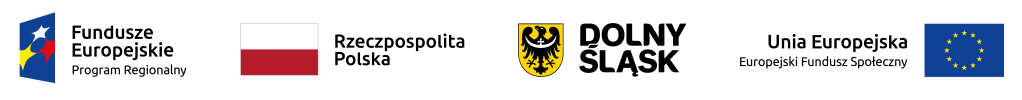 Kod serwisu powinien być zgodny ze standardami i nie korzystać z tabel jako elementu konstrukcyjnego strony. 
Tabele służące do przekazania danych powinny być zbudowane w możliwie prosty sposób i posiadać nagłówki. 
Wszystkie ramki powinny być odpowiednio zatytułowane. 
Wszystkie skrypty i aplety (rozszerzenia umożliwiające tworzenie ciekawych efektów graficznych) powinny być dostępne dla osób niewidomych i osób korzystających wyłącznie z klawiatury. 
Formularze, w tym formularz wyszukiwarki, powinny być zbudowane zgodnie ze standardami. Wszystkie pola formularzy i przyciski powinny być właściwie opisane. 
Serwis powinien być dostępny w przeglądarkach i urządzeniach z wyłączoną obsługą CSS (kaskadowy arkusz stylu). 


Katalog ww. 25 zaleceń dla redaktorów serwisów internetowych znajduje się na stronie: http://dostepnestrony.pl/
22
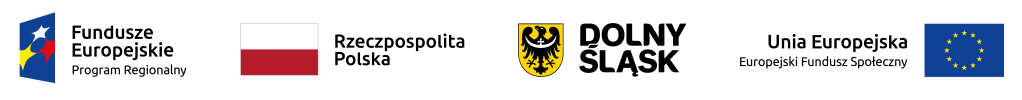 Projekty ogólnodostępne
W projektach ogólnodostępnych, w przypadku wystąpienia potrzeby sfinansowania dodatkowych kosztów związanych z uczestnictwem osób z niepełnosprawnościami, wnioskodawca może skorzystać z mechanizm racjonalnych usprawnień. 

Co istotne, wnioskodawca w projektach ogólnodostępnych nie powinien zakładać, że w projekcie nie wystąpi udział osób z niepełnosprawnością (w tym z określonym rodzajem). Zgodnie z ww. Wytycznymi każde takie założenie stanowi bowiem dyskryminację. 

W projekcie ogólnodostępnym, wnioskodawca nie powinien też zakładać osiągnięcia określonych celów dla osób z niepełnosprawnością ani planować określonych wydatków na te cele w budżecie, gdyż de facto nie wie czy ta grupa uczestników rzeczywiście pojawi się w projekcie.
23
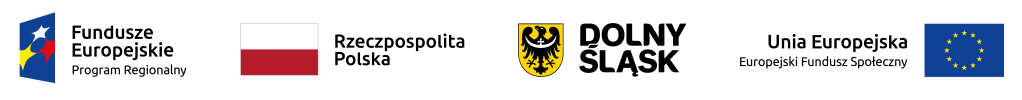 Projekty dedykowane
wyłącznie na osoby z niepełnoprawnościami  lub 
w których założono X% udziału osób z niepełnosprawnościami z rozpoznanymi potrzebami.
Projekty dedykowane to projekty skierowane
24
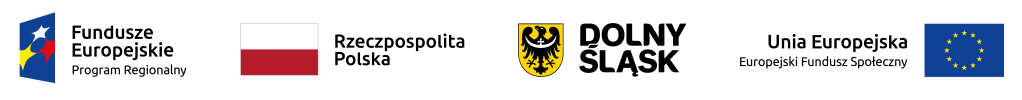 W projekcie dedykowanym wnioskodawca ma możliwość uwzględnienia wydatków na zapewnienie dostępności (np. montaż platformy) czy dostosowanie projektu już na etapie sporządzania wniosku o dofinansowanie. Wówczas limit 12 tys. na uczestnika nie obowiązuje, gdyż nie jest to mechanizm racjonalnych usprawnień, a zaprojektowanie wsparcia na zasadzie uniwersalnego projektowania. 


Jednocześnie konieczne jest wskazanie w projekcie diagnozy potrzeb danej grupy osób z niepełnosprawnością oraz zaplanowanie działań i wskaźników adekwatnych do skali środków przeznaczonych na wsparcie bezpośrednie osoby.


Jednakże w projekcie dedykowanym, którego założenia przygotowano na zasadzie uniwersalnego projektowania możliwe jest wykorzystanie mechanizmu racjonalnych usprawnień np. gdy w projekcie dedykowanym osobom głuchym, pojawi się uczestnik z dodatkową dysfunkcją - np. z niepełnosprawnością ruchową.
25
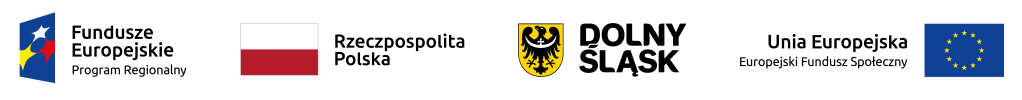 Projekty neutralne
Ewentualna neutralność projektu w stosunku do zasady dostępności powinna być rozumiana w kategoriach wyjątku od reguły.
Jeżeli wnioskodawca deklaruje, że jego projekt nie realizuje zasady dostępności dla osób z niepełnosprawnościami tj. deklaruje neutralność projektu względem zasady, wówczas z listy rozwijanej w pkt. 1.20 Typ projektu powinien wybrać opcję:  Projekt, w którym nie stosuje się zasady dostępności dla osób z niepełnosprawnościami.

W przypadku neutralności projektu należy odpowiednio to uzasadnić.  Wyjaśnienie musi się opierać na rzetelnej analizie i precyzyjnym opisie braku wpływu projektu i jego produktów na dostępność dla osób z niepełnosprawnościami. Uzasadnienie to będzie  podlegało ocenie.
26
.
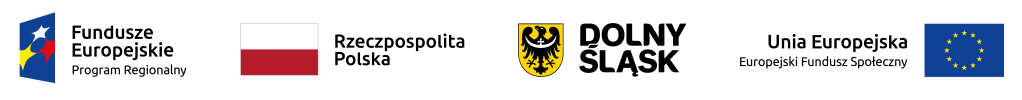 W jakich przypadkach projekt nie realizuje zasady dostępności? 

•   nie ma żadnych informacji we wniosku o dofinansowanie projektu; 

• informacje wskazują, że projekt może dyskryminować, np. niezasadna neutralność projektu, w tym jego produktów poprzez zakładanie, że uczestnikami będą wyłącznie osoby z niepełnosprawnością słuchu, niegwarantujące dostępu osobom z niepełnosprawnością sprzężoną; 

• stosowanie ogólnych sformułowań, np. projekt jest zgodny z zasadą równości szans, projekt jest dostępny dla wszystkich;
27
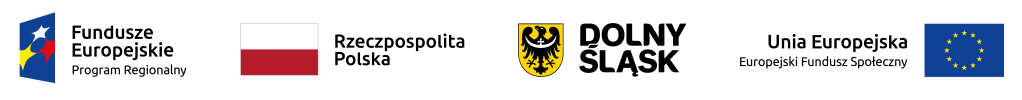 Rekrutacja uczestników projektu powinna zostać przeprowadzona w sposób umożliwiający wzięcie udziału w tym procesie jak i samym projekcie każdej zainteresowanej osobie. 

Wiadomości o projekcie powinny być zamieszczane na stronach/portalach internetowych, z których korzystają osoby z niepełnosprawnościami np. www.niepelnosprawni.pl,  www.bezbarier.pl. 

Ma to szczególne znaczenie zwłaszcza dla odrębnych środowisk, np. osób głuchych czy niewidomych, które szukają informacji na konkretnych, dostępnych dla nich stronach np. www.pzg.org.pl, www.glusitv.pl, www.pzn.org.pl, www.fundacjavismaior.pl.
28
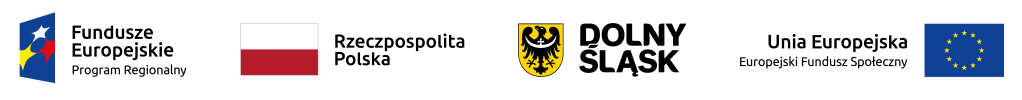 Pamiętać należy o dbałości przekazu informacji o projektach na stronach internetowych. 

Wśród przykładów zapewnienia dostępnego przekazu wskazać można m.in.: nagranie komunikatu w formie wideo z napisami, nagranie z napisami w języku łatwym, nagranie z tłumaczem języka migowego. 

Tak przygotowane komunikaty umożliwią dotarcie z informacją o projekcie do szerokiego grona odbiorców: nagranie wideo będzie dostępne dla osób, które nie mogą wziąć udziału w spotkaniu rekrutacyjnym, język łatwy będzie zrozumiały dla większości osób, a dzięki tłumaczeniu na język migowy informacja o projekcie będzie dostępna dla osób głuchych.
29
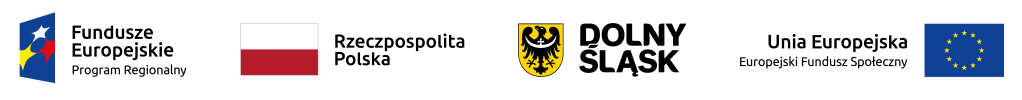 Zapewnienie dostępu informacji o projekcie to także odpowiednie zaprojektowanie materiałów informacyjno-promocyjnych, takich jak plakaty, ulotki, ogłoszenia prasowe. 
Wykorzystanie tekstu łatwego w odbiorze – zarówno w warstwie językowej, jak i prezentacyjnej. 

Warstwa językowa: stosowanie prostej składni, unikanie żargonu, skrótów i związków frazeologicznych, stosowanie strony biernej zamiast czynnej oraz unikanie zaprzeczeń. 

Warstwa prezentacyjnej: stosowanie czcionek bezszeryfowych o dużym rozmiarze, wyrównywanie tekstu do lewego marginesu oraz unikanie stosowania pogrubień, kursywy i kolorów.
30
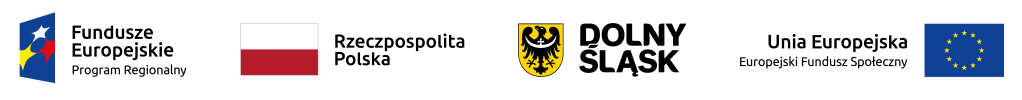 W przypadku spotkań (konferencje itp.) każdorazowo umieszcza się w formularzach zgłoszeniowych zapytanie o specjalne potrzeby uczestników. Zgłoszenie specjalnej potrzeby obliguje do jej spełnienia w możliwie największym stopniu, w szczególności poprzez zapewnienie następujących warunków:

sale konferencyjne są dostępne dla osób z różnego rodzaju niepełnosprawnościami ; 
zapewnione są materiały informacyjne w różnych formatach, np. wersje w druku powiększonym, wersje elektroniczne dokumentów; 
transmisje audiowizualne na żywo są zaopatrzone przynajmniej w napisy lub zapewniona jest usługa tłumacza migowego lub tłumacza przewodnika;
stosowane są systemy wspomagające słyszenie (pętle indukcyjne, systemy FM);
zapewniona jest usługa asystenta osobistego,  możliwość wstępu z psem asystującym;
innych warunków wynikających z potrzeb osoby z niepełnosprawnością, która zgłosiła chęć uczestnictwa w spotkaniu.
31
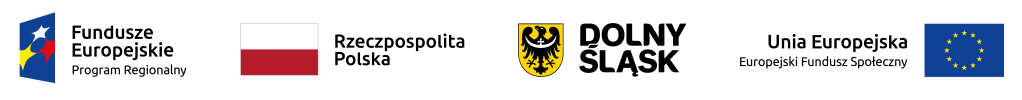 Przykładowy FORMULARZ ZGŁOSZENIOWY
32
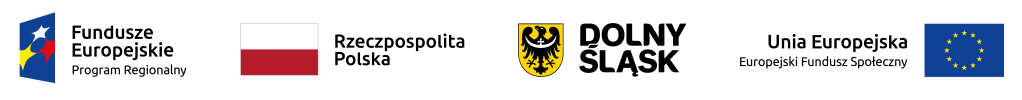 Uwaga ważne: Należy zapoznać się z instrukcją wypełniania wniosków!

W każdym projekcie należy wybrać z listy rozwijanej wskaźnik produktu Liczba projektów, w których sfinansowano koszty racjonalnych usprawnień dla osób z niepełnosprawnościami, z wartością  zero.

 W pkt. 3.2 GRUPY DOCELOWE - Osoby, które zostaną objęte wsparciem, należy opisać również z punktu widzenia cech istotnych dla zadań przewidzianych do realizacji w ramach projektu, takich jak np. wiek, status zawodowy, wykształcenie, płeć, niepełnosprawność.

SPOSÓB REKRUTACJI - Rekrutacja uczestników projektu powinna zostać przeprowadzona w sposób umożliwiający wzięcie udziału w tym procesie (a tym samym w projekcie) każdej zainteresowanej osobie, bez względu na jej niepełnosprawność. W związku z tym niezbędne jest jej przeprowadzenie w sposób uwzględniający możliwość dotarcia do informacji o projekcie  i oferowanym w nim wsparciu również przez osoby z różnymi niepełnosprawnościami.
33
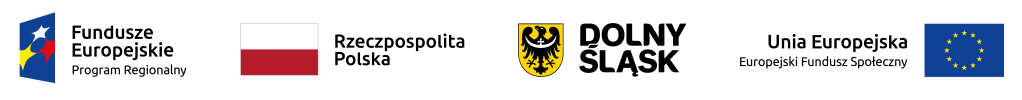 ZIDENTYFIKOWANE BARIERY - Przy opisie barier należy uwzględniać bariery utrudniające lub uniemożliwiające udział w projekcie osobom z niepełnosprawnościami. 

Są to w szczególności :

bariery wynikające z braku świadomości nt. potrzeb osób z różnymi rodzajami niepełnosprawności (inne potrzeby mają osoby z niepełnosprawnością ruchową, inne osoby niewidome czy niesłyszące, a jeszcze inne osoby z niepełnosprawnością intelektualną), 
bariery wynikające z braku dostępności, w szczególności do transportu, przestrzeni publicznej i budynków (np. brak podjazdów, wind, sygnalizacji dźwiękowej dla osób niewidzących itp.), 
materiałów dydaktycznych, zasobów cyfrowych (np. strony internetowe i usługi internetowe m.in. e-learning niedostosowane do potrzeb osób niewidzących i niedowidzących), niektórych środków masowego przekazu przez konkretne grupy osób z niepełnosprawnościami (np. radio dla osób niesłyszących).
34
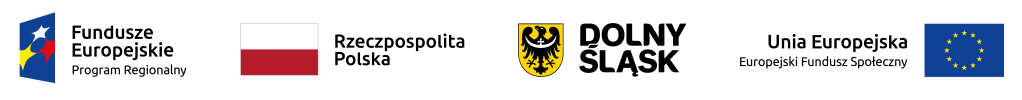 W pkt. 4.1 ZADANIA – wskazanie w jaki sposób projekt uwzględnia formy wsparcia dla osób z niepełnosprawnościami. Możliwe do realizacji działania w tym zakresie to np. zastosowanie mechanizmu racjonalnych usprawnień. Należy także opisać dostępność produktów projektu, eliminowanie czynników ograniczające dostępność.

Pkt. 4.3 POTENCJAŁ WNIOSKODAWCY I PARTNERÓW- w Instrukcji zamieszczono przykłady zapisów odnośnie potencjału i sposobu zarządzania projektem, których wskazanie w treści wniosku może świadczyć o dostępności projektu dla osób z niepełnosprawnościami 

Pkt. 4.4 DOŚWIADCZENIE WNIOSKODAWCY I PARTNERÓW - o ile to możliwe, w tej części wniosku należy wykazać również dotychczasowe doświadczenie wnioskodawcy i partnerów w zakresie realizacji tożsamych działań na rzecz osób z niepełnosprawnością oraz realizacji projektów dostępnych.
35
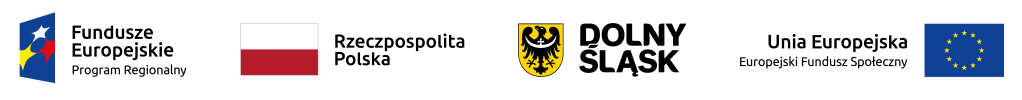 Ponadto proszę pamiętać, aby uwzględniać zasadę dostępności w procesie zlecania zamówień publicznych – odpowiednie zapisy SIWZ, stosowanie klauzul społecznych promujących m.in. zatrudnienie osób z niepełnosprawnościami. 

klauzuli zastrzeżonej - umożliwiającej zastrzeżenie przez zamawiającego możliwości udziału w postępowaniu o udzielenie zamówienia publicznego wyłącznie dla podmiotów, w których ponad 50% zatrudnionych stanowią osoby z niepełnosprawnościami;

klauzuli zatrudnieniowej - dającej zamawiającemu możliwość nałożenia na wykonawcę wymogu zatrudnienia przy realizacji przedmiotu zamówienia osób znajdujących się w trudnej sytuacji na rynku pracy.


Szczegółowe informacje w tym przykładowy katalog klauzul społecznych  znajduje się w  regulaminie konkursu.
36
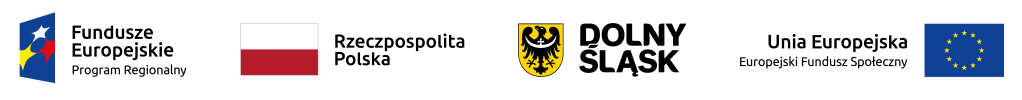 Urząd Marszałkowski Województwa Dolnośląskiego
Departament Funduszy Europejskich
Wydziała Zarządzania RPO
      

Dziękuję za uwagę

Magdalena Danowska
koordynatorka równości szans i niedyskryminacji osób z niepełnosprawnościami
37